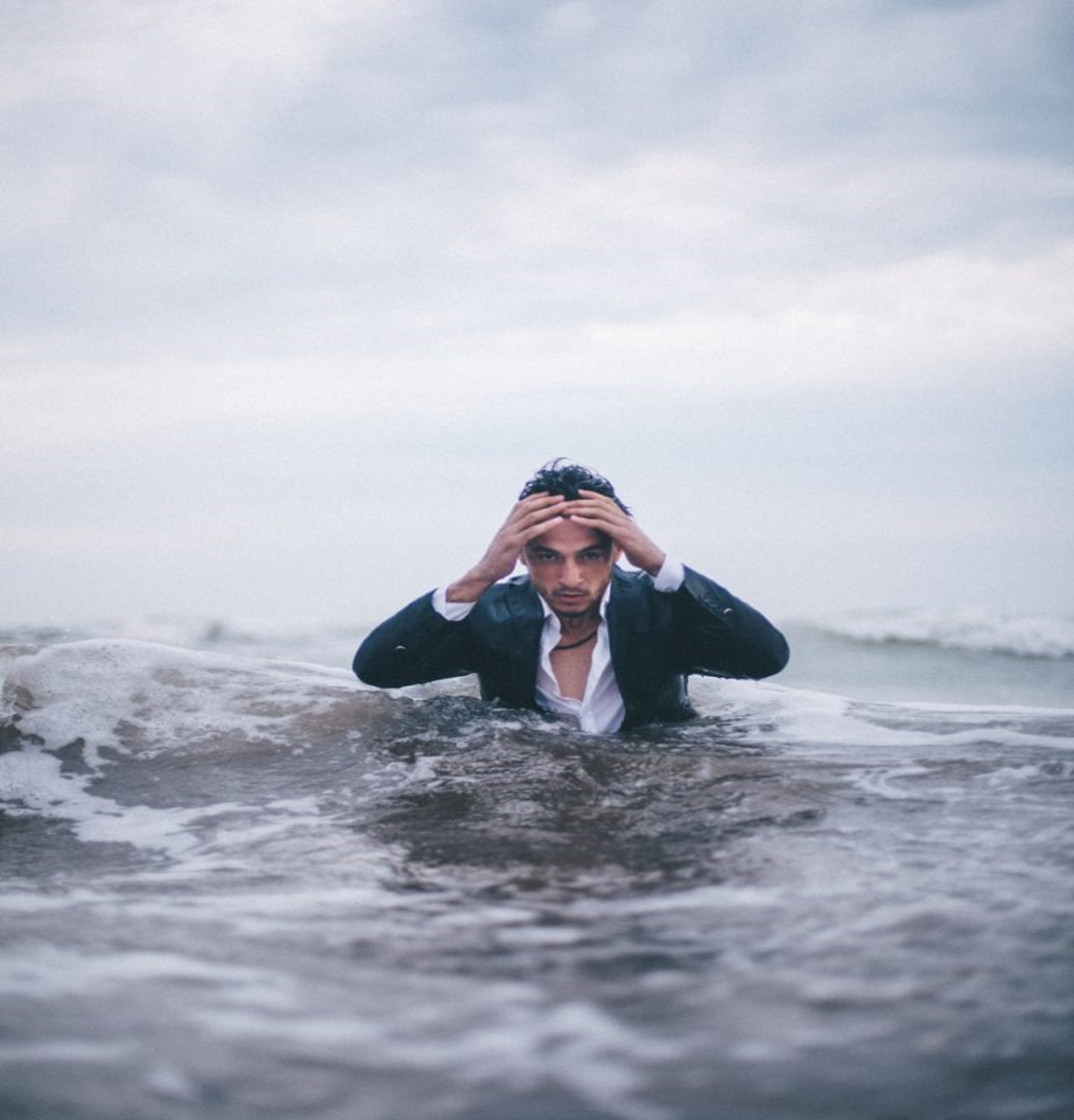 Today's Thought: I Could Succeed "if"
With: 
Bishop Ronald K. Powell
Today we are fasting from the thought: "I could succeed if I had the right surroundings, the right people or the right breaks.”
Nonsense! Yet many people believe that if their surroundings were better, they would succeed. If they just moved to a different city or had a better boss or if someone gave them a chance, they would prosper. 
They use these thoughts as excuses for why things do not get better, or why they do not reach their goals and improve their life. 
This way of thinking makes people blame others and their circumstances for why they do not change.
Replace that thought with this thought:1. It is not what surrounds you, but what is inside you that causes success!
2 Corinthians 4:16 says, "Therefore, we do not lose heart. For though our outer man is decaying, yet our inner man is being renewed day by day." 
Notice, Paul is saying, even when things go the opposite direction on the outside, something good can be happening on the inside.
Replace that thought with this thought:1. It is not what surrounds you, but what is inside you that causes success!
When things go wrong on the outside, deal with the inside! This is the key to success. 
And what does God say we should do on the inside? Be renewed, day by day. Be filled with the Word Day by day! 
Absorb these scriptures day by day, and the INSIDE with OVERTAKE the OUTSIDE!
2. Success or failure in life is created by how you think
Joshua 1:8 says "...but you shall meditate on the Word of God Day and night...
for THEN you shall make your way prosperous and THEN you shall have good SUCCESS."
4. The root to true success is a prosperous soul.
3 John 2 says, "Beloved I wish above all things that you would prosper and be in health, even as your soul prospers."
5. Remember Joseph...thrown into a pit by his brothers and sold into slavery.
Genesis 39:2 says, "But the Lord was with Joseph, and so he became a successful man." Notice, even though his surroundings were terrible, HE STILL BECAME A SUCCESSFUL MAN. 
He had bad surroundings, bad breaks, was surrounded by bad people, and yet still succeeded BECAUSE GOD WAS WITH HIM.
6. We create our surroundings, and we create our breaks by the thoughts we think and the choices we make.
Deuteronomy 30:15-19 King James Version
15 See, I have set before thee this day life and good, and death and evil;
16 In that I command thee this day to love the Lord thy God, to walk in his ways, and to keep his commandments and his statutes and his judgments, that thou mayest live and multiply: and the Lord thy God shall bless thee in the land whither thou goest to possess it.
17 But if thine heart turn away, so that thou wilt not hear, but shalt be drawn away, and worship other gods, and serve them;
18 I denounce unto you this day, that ye shall surely perish, and that ye shall not prolong your days upon the land, whither thou passest over Jordan to go to possess it.
19 I call heaven and earth to record this day against you, that I have set before you life and death, blessing and cursing: therefore choose life, that both thou and thy seed may live:
Let Us Pray
Visit us at :
www.crosswindsinternational.org
www.drronaldpowell.com
https://www.facebook.com/drronaldpowell/
https://www.youtube.com/c/DrRonaldPowellCWI/videos
https://twitter.com/Cognitivedoc